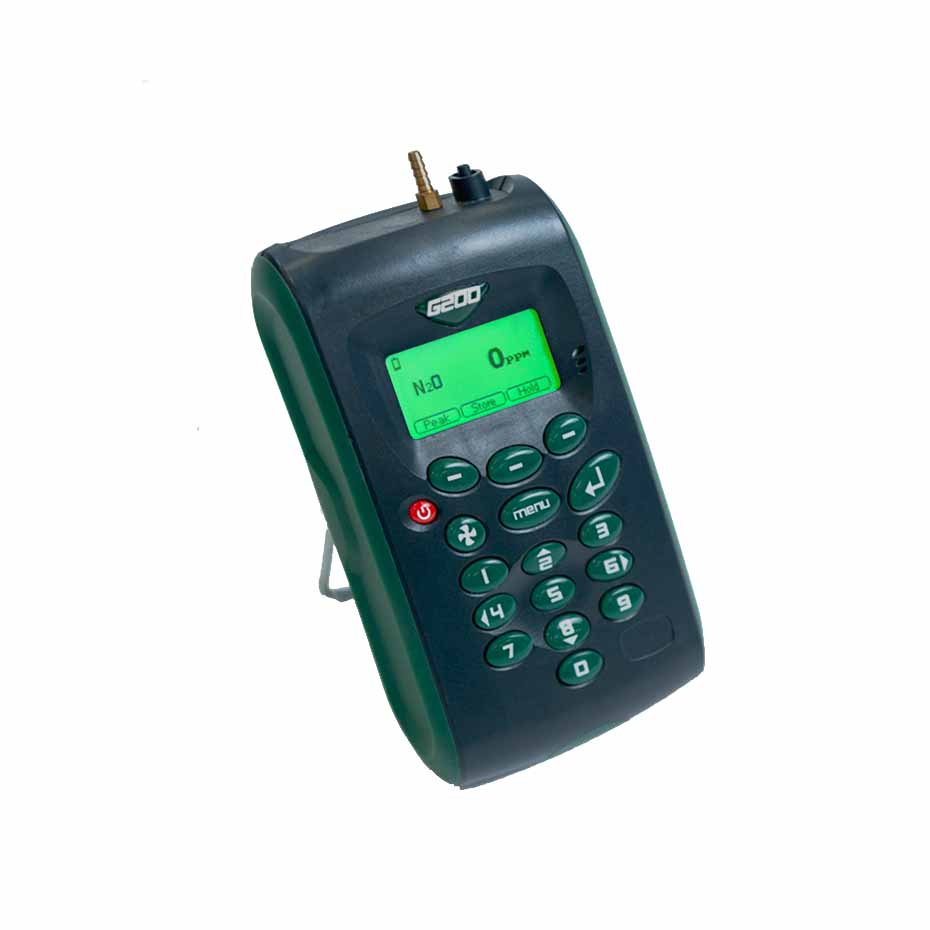 G200 FAQ’s
G200 FAQ’s
G200 FAQ’s
G200 FAQ’s